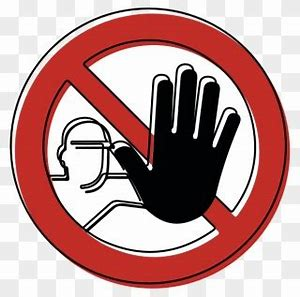 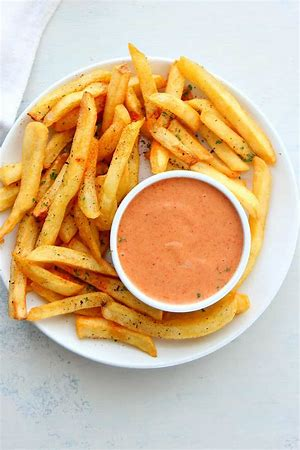 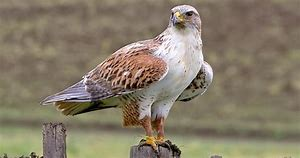 halt        hawk           sauce
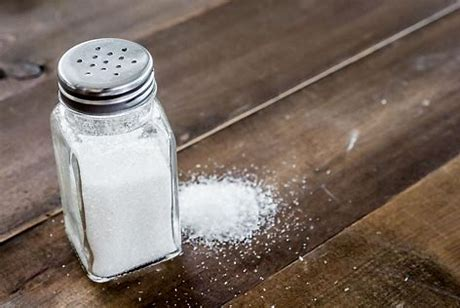 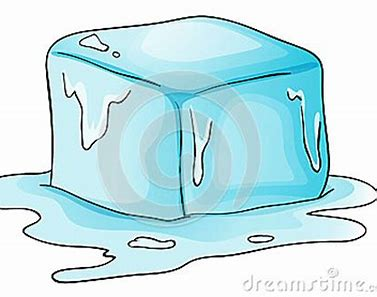 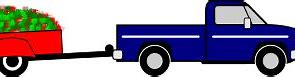 haul         thaw          salt
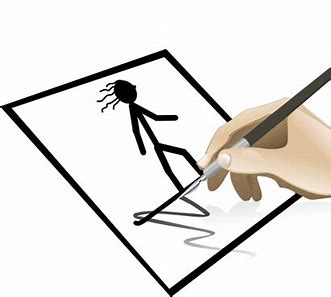 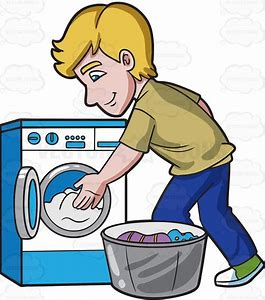 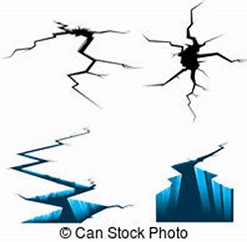 flaw          drawn    laundry
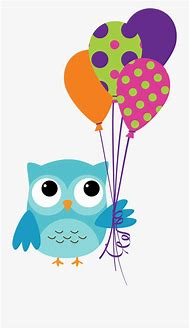 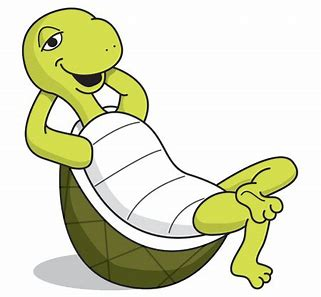 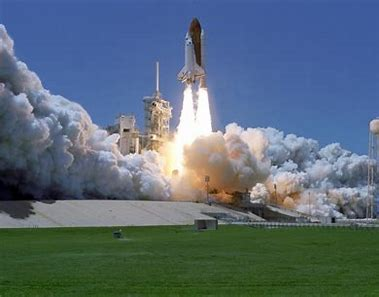 dawdle      already     launch
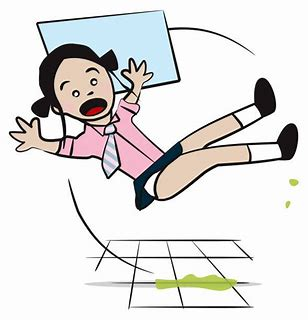 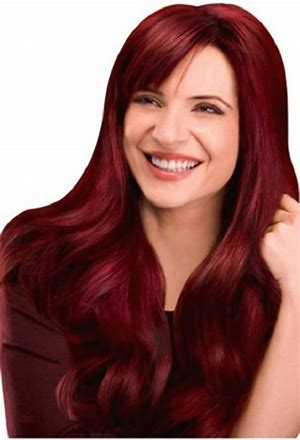 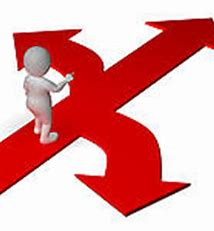 auburn   awkward   alternative
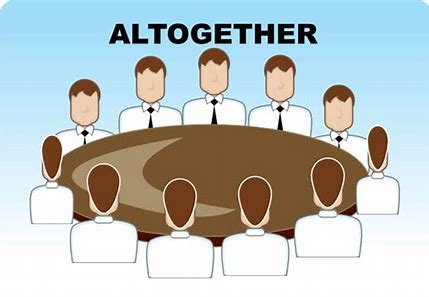 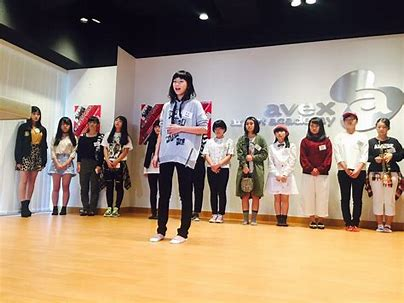 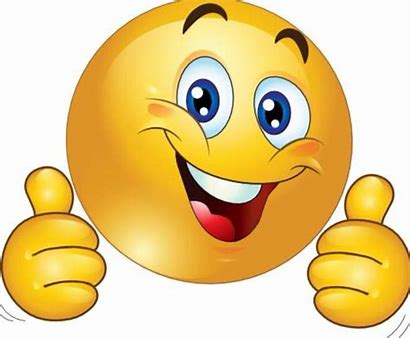 audition  altogether   awesome